Sprachbewusster Unterricht an BMHSVeranstaltungen 2023/24
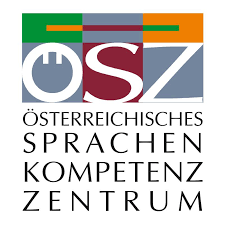 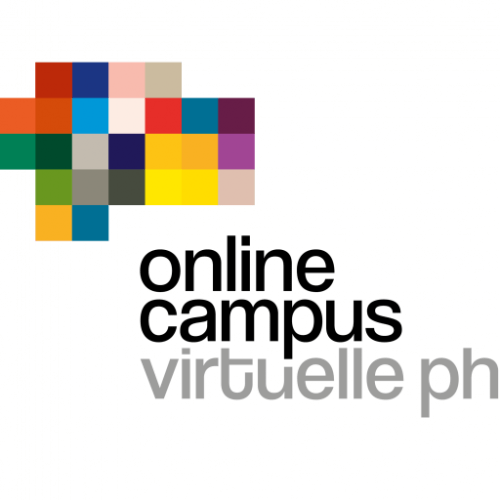 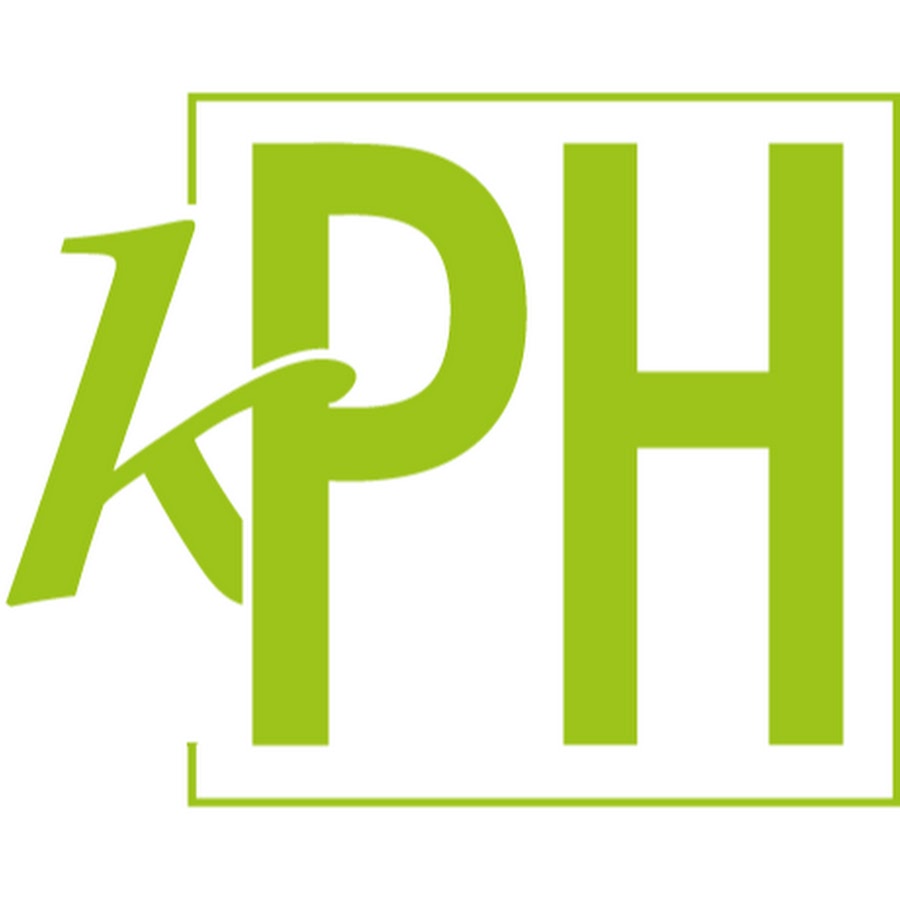 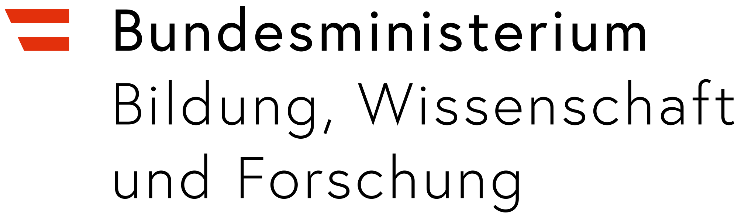 Unser Team
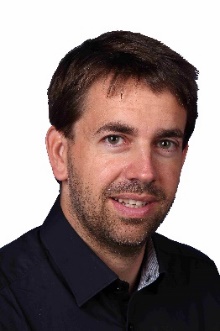 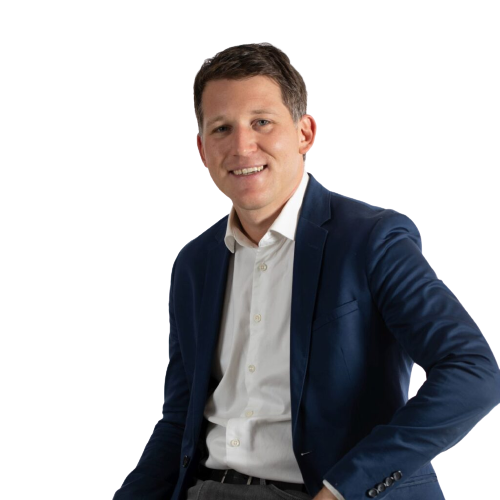 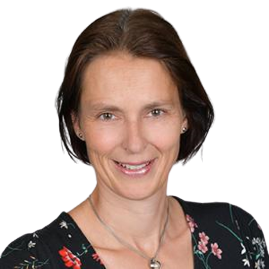 Robert Riegler
Stefan Lamprechter
Martin Erian
Gabriele Ehmoser
Sie erreichen uns unter:
sprachbewusst@kphvie.ac.at
Was ist sprachbewusster Unterricht?Sprachbewusster Unterricht unterstützt Lernende auf ihrem Weg zur kompetenten Anwendung der Fachsprachen.
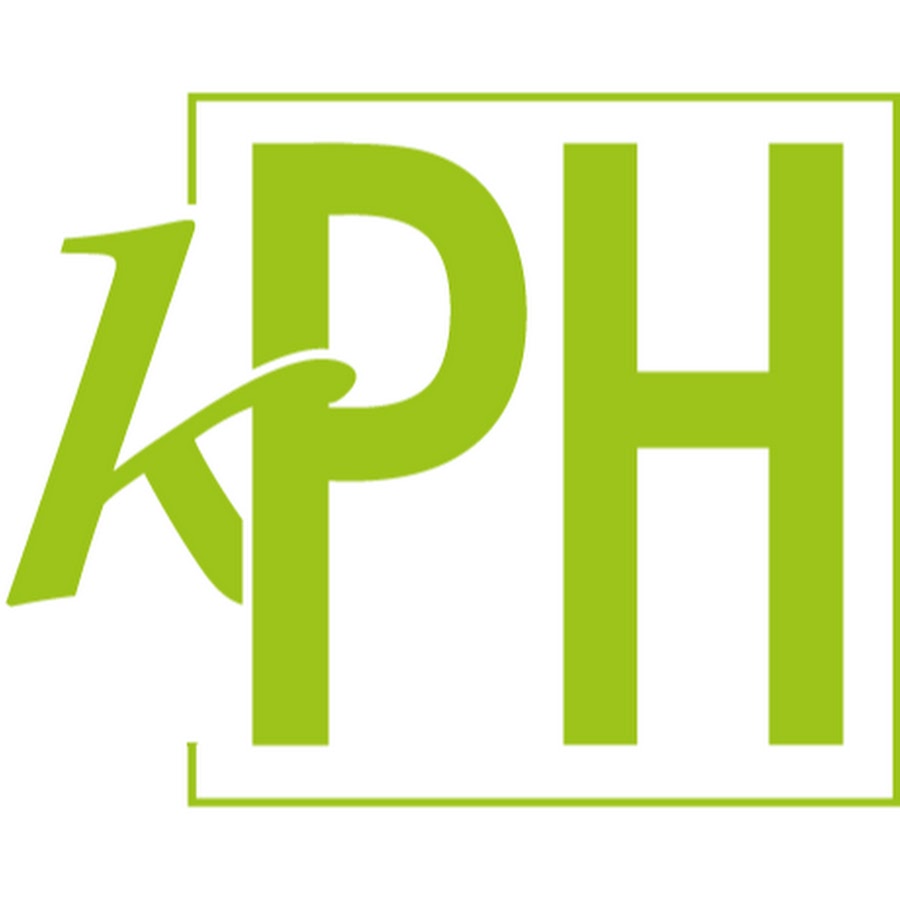 Unsere Veranstaltungen
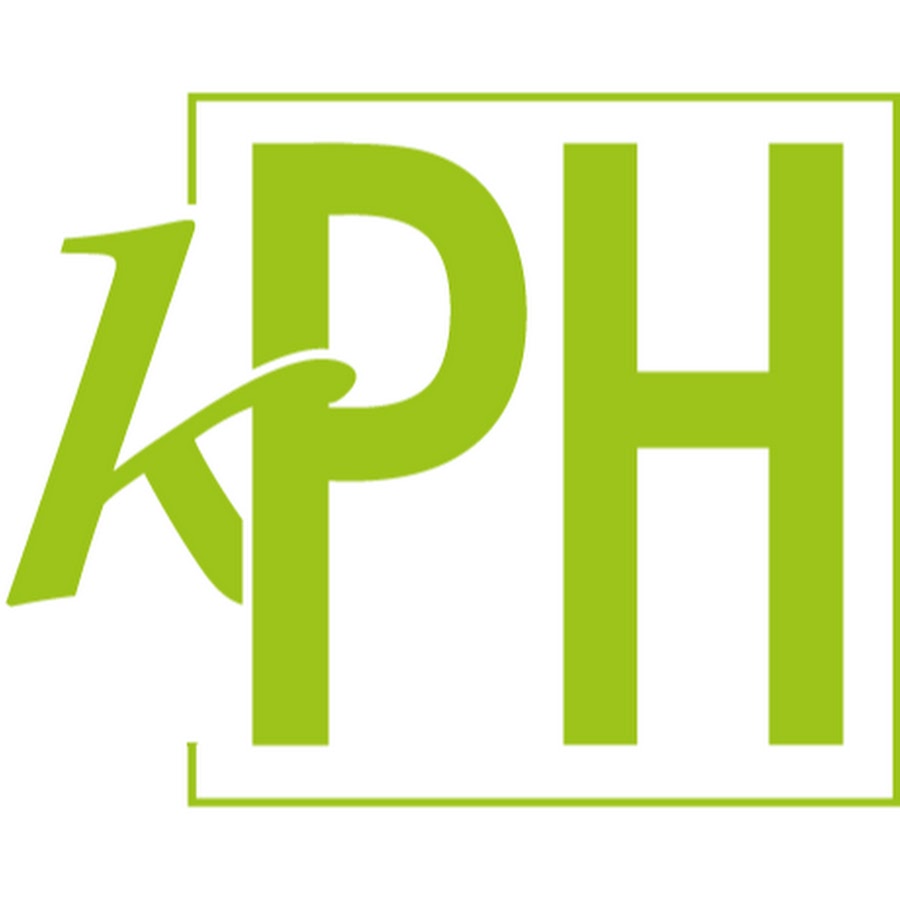 Unsere Veranstaltungen
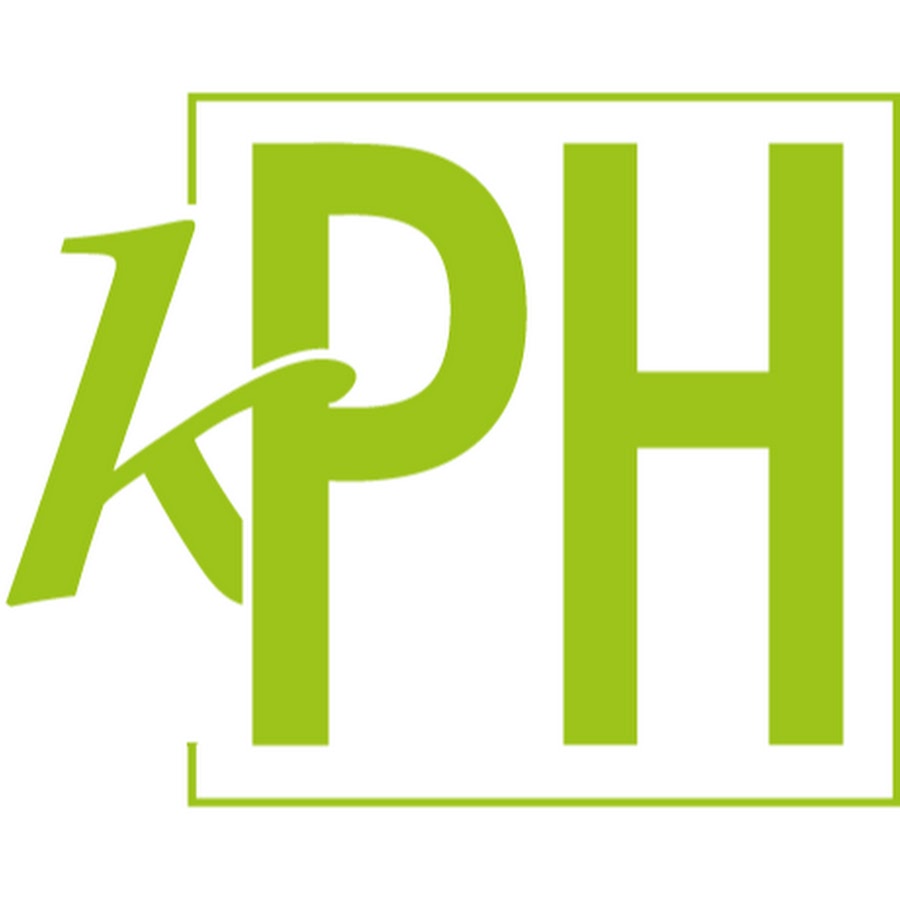 Unsere Veranstaltungen
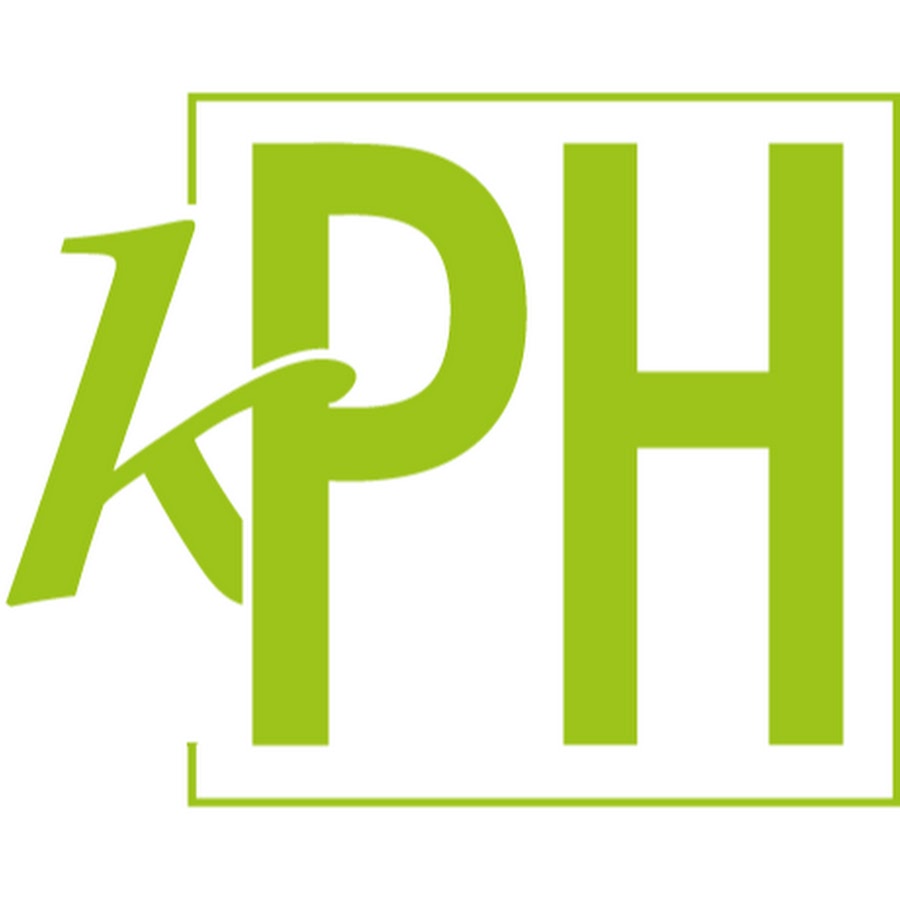 Unsere Veranstaltungen
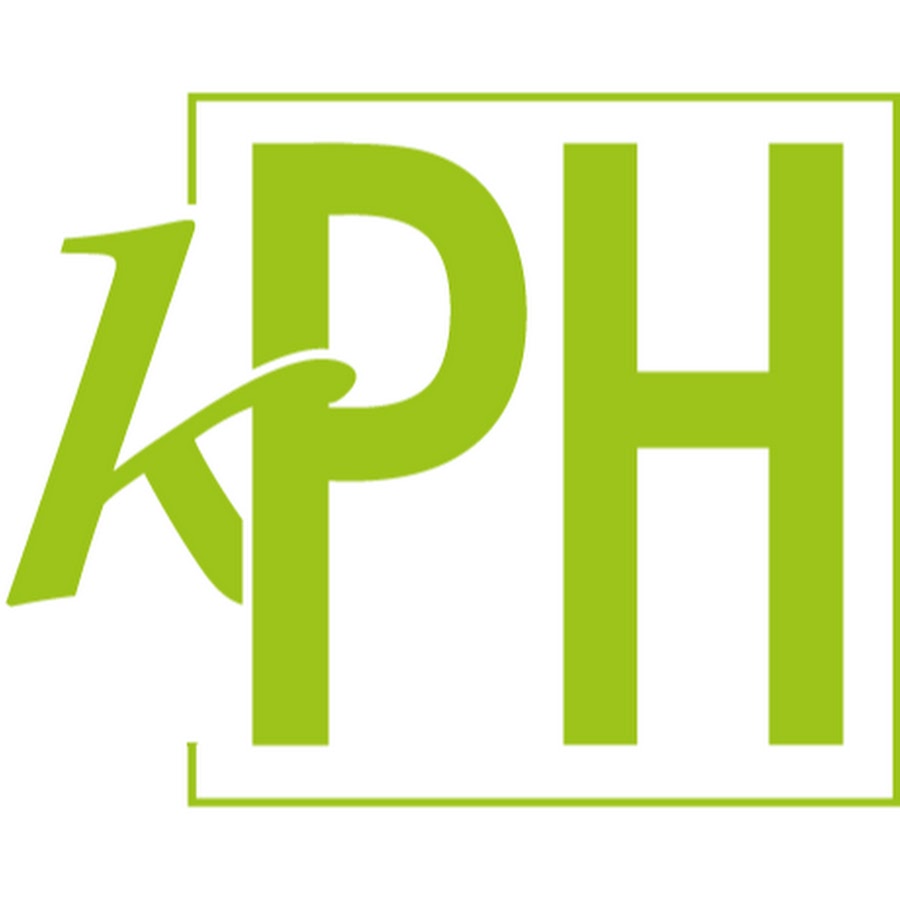 Unsere Veranstaltungen
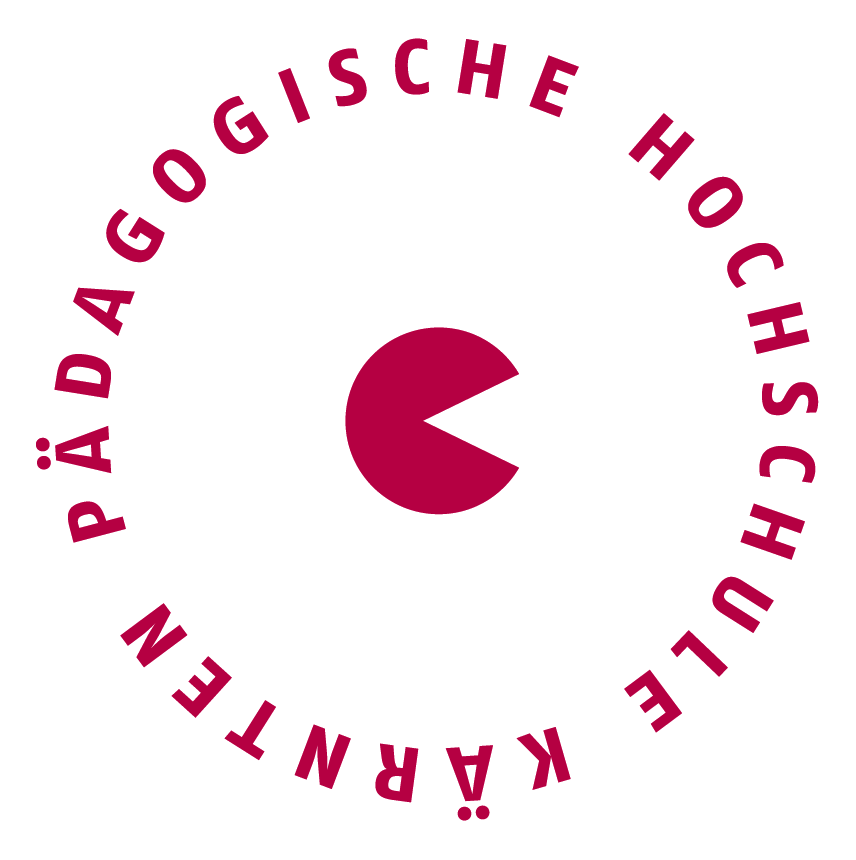 Unsere Veranstaltungen
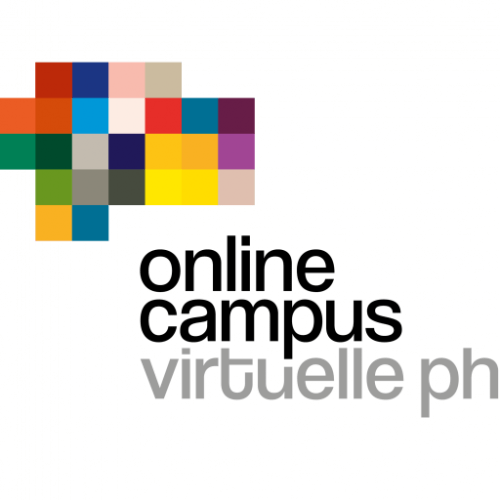 Unsere Veranstaltungen
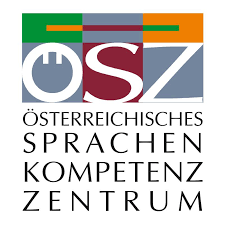 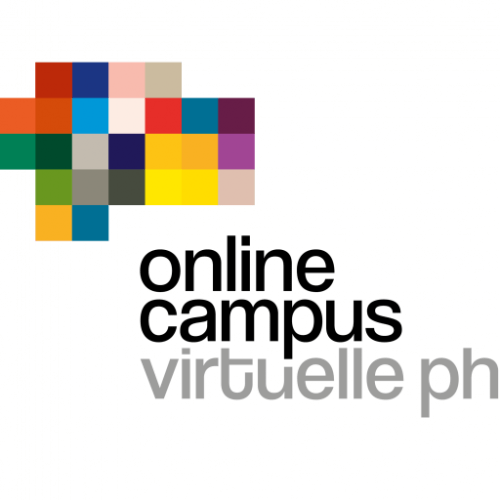 Unsere Veranstaltungen
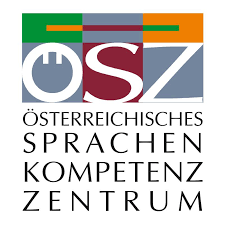